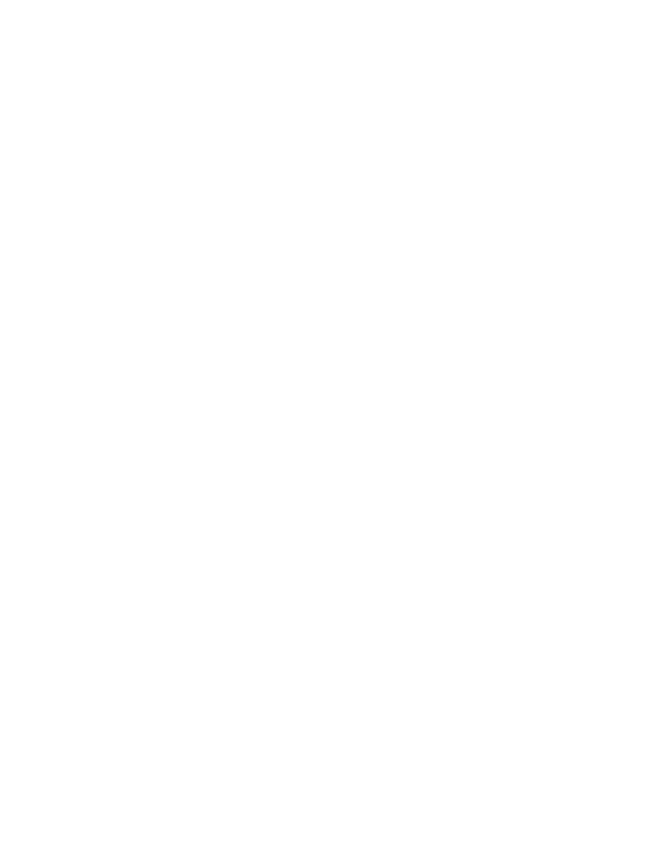 Degmar dos Anjos
IFPB/IFMT
INTERAÇÃO PROFESSOR/ESTUDANTE COMO LIDAR COM PRESSÕES E CONFLITOS NOS NOVOS CONTEXTOS DE APRENDIZAGEM?
1
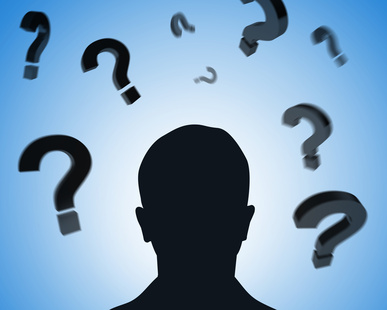 Quais os cenários e mudanças no contexto educacional?
Como a universidade tem se organizado?
Qual o papel da Relação interpessoal nesse contexto?
2
Alguns cenários históricos da Educação Superior no Brasil
Complexa função regulatória
Legislações difusas e confusas
Excesso de burocracia < controle com avaliação e supervisão
 Ausência de diversificação institucional
Semelhanças em objetivos, estruturas e programas acadêmicos
Alguns cenários históricos da Educação Superior no Brasil
Restrições à produção e disseminação do conhecimento
 Baixa relação entre currículo acadêmico e realidades regionais, sociais e contextuais.
Mercantilização de ilusões (cultura bacharelesca)
Alguns cenários históricos da Educação Superior no Brasil
Ausência de políticas de qualificação do corpo docente
Confusão acerca dos papeis e ausência de interface entre o ensino e a pesquisa
Docência como complemento de renda (particulares) ou estabilidade financeira (públicas)
“ A universidade, longe de poder resolver as suas crises, tem vindo a geri-las de molde a evitar que elas se aprofundem descontroladamente, recorrendo para isso à sua longa memória institucional e às ambiguidades do seu perfil administrativo.
	Tem-se tratado de uma atuação ao sabor das pressões (reativa), com incorporação acrítica de lógicas sociais e institucionais exteriores (dependente) e sem perspectivas de médio e longo prazo (imediatista).”


	SANTOS, Boaventura de Sousa. Pela mão de Alice – o social e o político na pós-modernidade. Porto, Edições Afrontamento, 1994
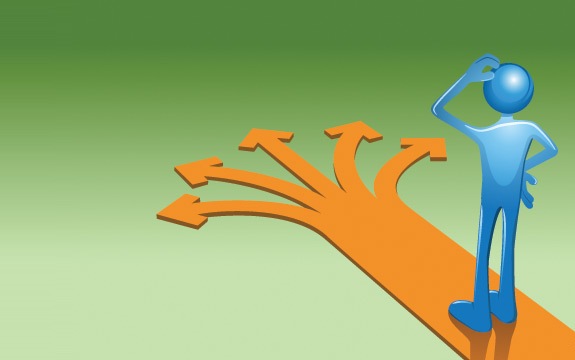 Para onde caminha a universidade no Brasil?
7
Alguns contextos atuais da Educação Superior no Brasil
Resistência na implementação de metodologias ativas ou inovadoras
Ausência de compreensão da real importância da EaD
Intencionalidade mercantil na inserção de atividades on-line.
Ações institucionais necessárias
Capacitação para as mudanças (pessoal e organizacional)
Ampliar a qualidade e tornar mais atrativa a presença de software educacionais
Buscar formas de integrar o uso das NTICs ao currículo
Dialogar constantemente acerca da necessidade de flexibilizar e adequar currículos, metodologias e avaliações aos contextos
Incentivar a autonomia docente
Como lidar com pressões e conflitos nesse contexto?
IMPORTÂNCIA DA RELAÇÃO 
PROFESSOR - ESTUDANTE
Dinamiza e dá sentido ao processo educativo
IMPORTÂNCIA DA RELAÇÃO 
PROFESSOR - ESTUDANTE
Pode ser conflituosa em decorrência de classes sociais, culturas, valores e objetivos diferentes
IMPORTÂNCIA DA RELAÇÃO 
PROFESSOR - ESTUDANTE
Deve ser pautada pelo profissionalismo, mas isso é decorrente da qualificação adequada.
IMPORTÂNCIA DA RELAÇÃO 
PROFESSOR - ESTUDANTE
Mesmo quando há presença de virtualidade, existe uma relação interpessoal entre os sujeitos do processo educacional
Papel do docente nesse contexto
Apropriar-se das novas tecnologias e utilizá-las no contexto escolar
Proporcionar aos alunos variadas experiências educacionais, considerando as realidades vivenciadas fora do ambiente educacional
Participar efetivamente do planejamento para utilização e avaliação do uso das NTICs
Qualificar-se para compreender as Metodologias Ativas de aprendizagem
Querer ser docente.
“Como prática estritamente humana jamais pude entender a educação como experiência fria, sem alma, em que os sentimentos e as emoções, os desejos, os sonhos devessem ser reprimidos por uma espécie de ditadura racionalista. Nem tampouco jamais compreendi a prática educativa como uma experiência a que faltasse rigor em que se gera a necessária disciplina intelectual” (Paulo Freire)
(FREIRE, Paulo. Pedagogia da autonomia: Saberes necessários à pratica educativa. São Paulo: Paz e Terra, 1996. p. 146).
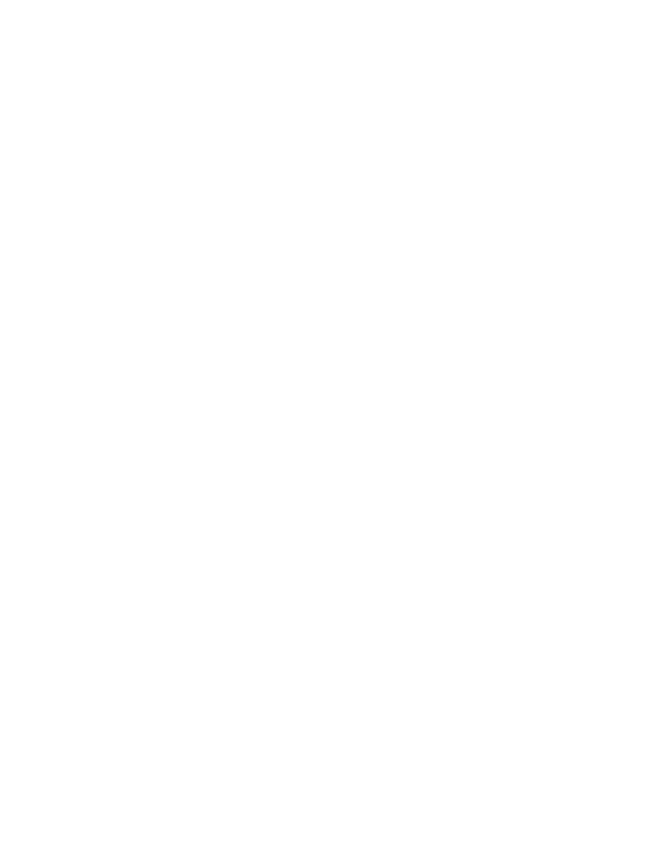 OBRIGADOdegmaranjos@ifpb.edu.br